CYFLEX.COMA collaborative portal for user information sharing
By:  Your TRP Laboratories Partners
October 1st, 2018
[Speaker Notes: PRESENTER: MVH]
AGENDA
Why CyFlex.com?
“Did you Know?” (manage subscription)
Searchable Manuals
“Usage Help” Repository by Version
Forums
Release Information	
Features & FAQ’s
How to get help
What would you like to see on CyFlex.com?
Q&A’s
[Speaker Notes: PRESENTER: MVH]
WHY CyFLEX.com?
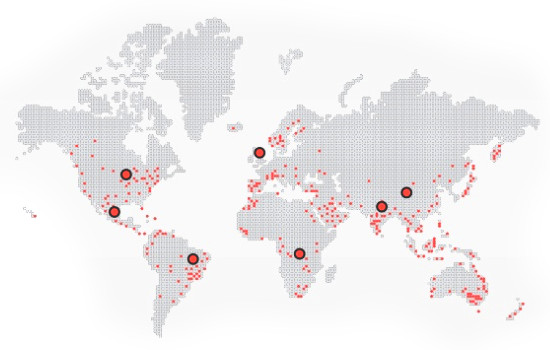 Innovation is being driven from CyFlex’s “flexibility” around the world.

TRP wanted to develop a
Platform to share knowledge,
ideas, and “at your fingertips” support.
We hope you will share your great ideas with users across the globe!
[Speaker Notes: PRESENTER: MVH]
DiD YOU KNOW?
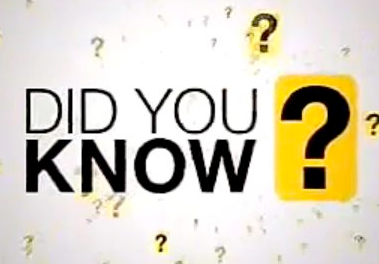 Regularly, TRP Labs sends an email to subscribers that we call “Did You Know?”.

On CyFlex.com, you can search for previous “Did You Know?” topics and manage your subscription.

If there is a specific topic you’d like shared, please contact TRP Labs Software Process Manager:  Jen Schuck
Jennifer.Schuck@trplabs.com
[Speaker Notes: PRESENTER: MVH]
SEARCHABLE MANUALS
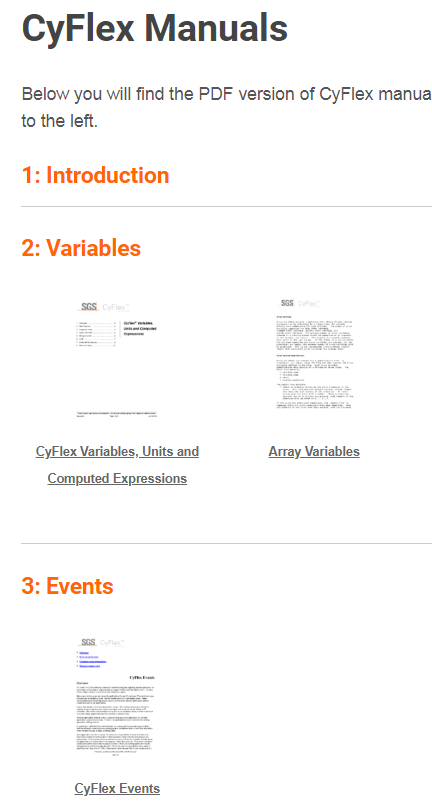 CyFlex.com has the latest and greatest CyFlex Manuals in PDF form.

The manuals are full-text search and organized by Chapters:

http://cyflex.com/cyflex-manuals/
[Speaker Notes: PRESENTER: MVH]
“Usage Help” Repository by Version
CyFlex.com has each of the over 700 user commands documented with usage examples, ability to export in PDF or MAN format.  

These are full-text searchable and version controlled!
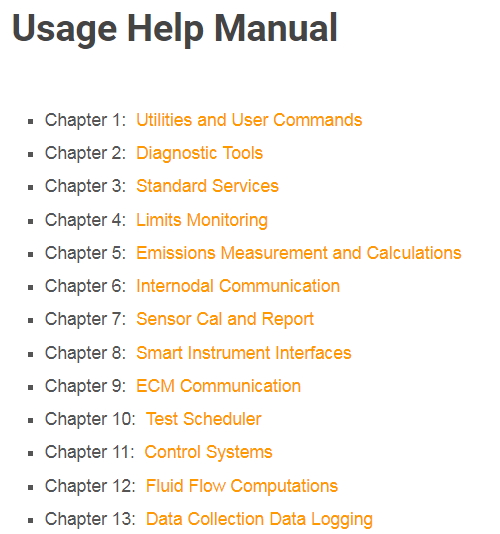 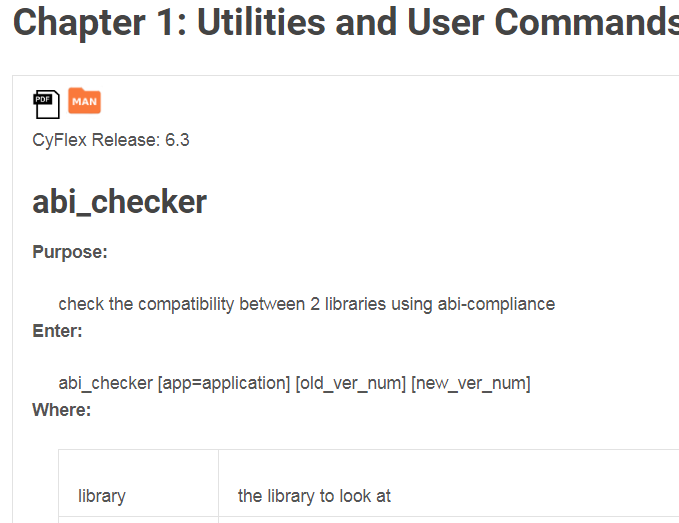 [Speaker Notes: PRESENTER: MVH]
Forums
The FORUMS are yours!

We think that CyFlex users are innovative and that innovation should be shared.
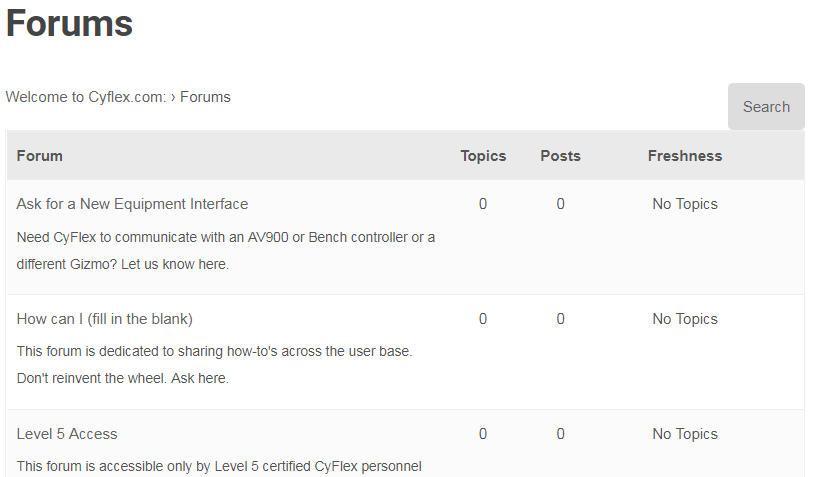 Ask a question
Share a trick
Answer a question from a colleague on the other side of the world

Email works, but it doesn’t save the answer for others.
[Speaker Notes: PRESENTER: MVH]
Release Information
Everything you need to know when TRP Labs announces a new CyFlex release
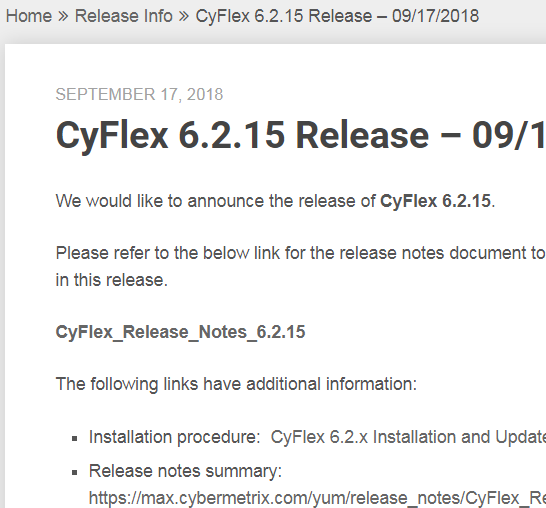 Search for previous releases
Find all related JIRA issues in release
Find out about new features and/or bug fixes
[Speaker Notes: PRESENTER: MVH]
FEATURES & FAQs
Additional Sections:  FAQ’s & FEATURES
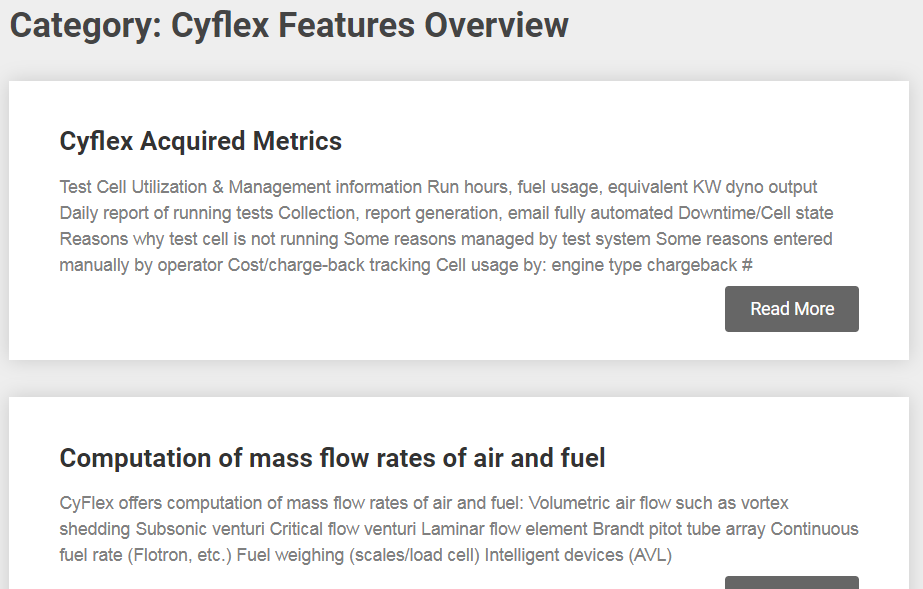 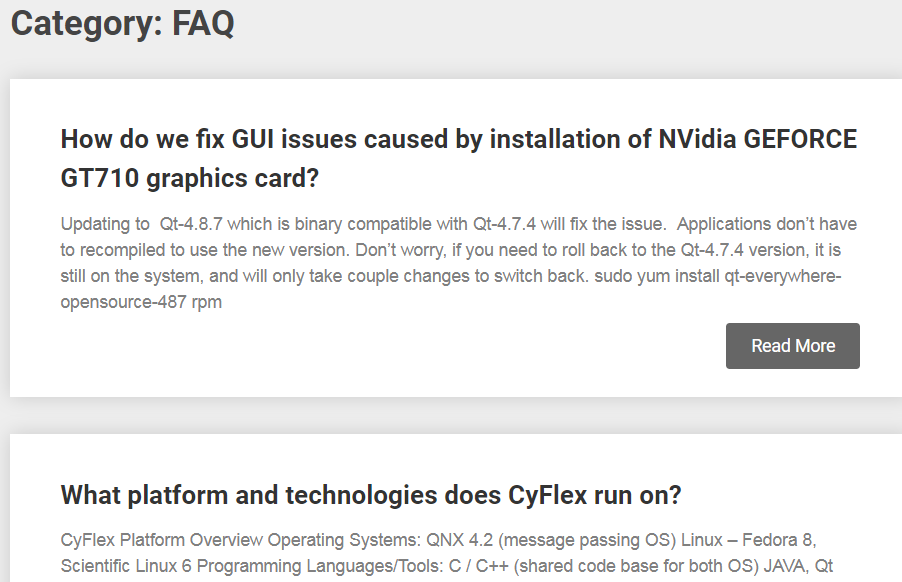 [Speaker Notes: PRESENTER: MVH]
HOW TO GET HELP
TRP Labs IS HERE TO HELP

TRP Labs Assistance Methods

Via JIRA Issue System: https://max.cybermetrix.com/jira(if you do not have a JIRA ID, contact Jennifer Schuck at Jennifer.schuck@trplabs.com)

Via Email: cyflex.support@trplabs.com
Via Phone: +1 812 378 5903 – “CyFlex Support”
Via After-Hours Hotline:  +1 248 242 7231
[Speaker Notes: PRESENTER: MVH]
YOUR INPUT REQUEStED
We want to hear your ideas!

How can we continue to develop CyFlex.com for your benefit?
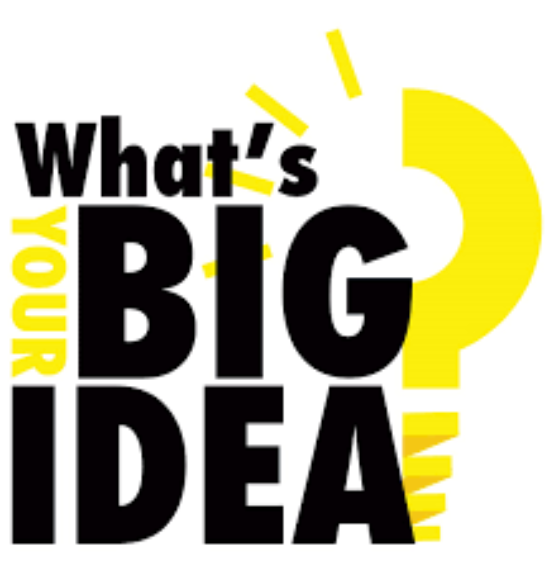 [Speaker Notes: PRESENTER: MVH]
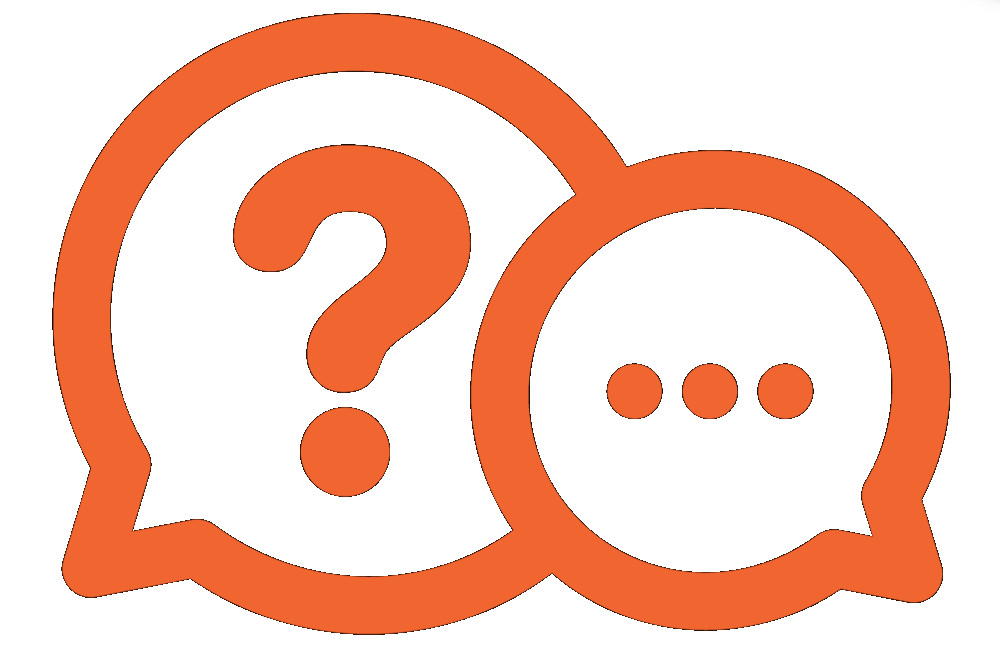 QUESTIONS         & ANSWERS
END